Experiences of applying for (and doing!) a methodological research studentship
Danielle Edwards
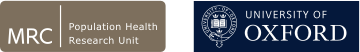 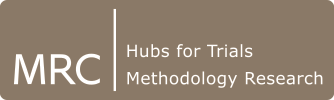 Overview
Introduction
 My route to a PhD

The Methodology PhD
Applying for funding
Applying for Oxford

Starting the PhD
Advice for getting started
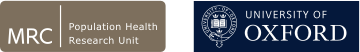 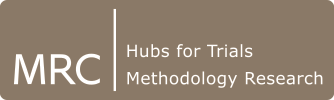 About me
Mathematics BSc
Statistical Internship (attached to NIHR Research Methods Fellowship)

Biometry MSc

Medical Statistician and Data Manager
18 months in started thinking about PhD

Currently – Final year D.Phil. Student
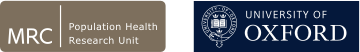 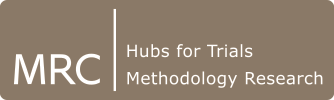 The Methodology PhD
Project advertised by NDPH and MRC HTMR

Application process (funding)
Spoke to advertised supervisors about project – early March 2015
Started MRC HTMR application form 
Wrote personal statement and brief ideas for the project – submitted late March 2015
Interview including short presentation (4 mins) – Mid May 2015
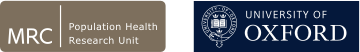 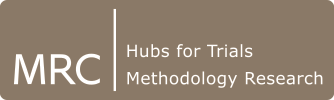 The Methodology PhD
Funding awarded!

Application process (Oxford)
Research Proposal
Drafted using the project summary as a guide
2 pages in length (including references)
Interview 
Focused on research proposal
Verbal presentation of research
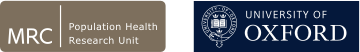 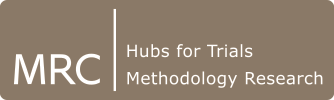 Starting the PhD
Started October 2015

Annual Student HTMR meetings
Talks on training, skills, careers
Opportunity to network with other students

Things I would do differently
Ask more questions & ask for help early on
Check whether datasets are available
Attend more conferences/talks/seminars
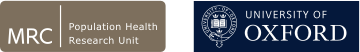 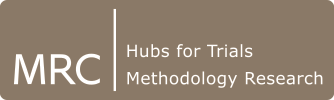 Starting the PhD
The best advice I was given:
 “It will be the most frustrating &     challenging 3 years of your life”   

Doing a PhD is not easy – Otherwise everyone would do one. It is very rewarding though!!!

Lots of benefits:
Learning directly from experts in their fields
Opportunities to work with very large datasets
Managing your own research and seeing the results!
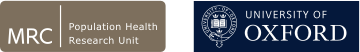 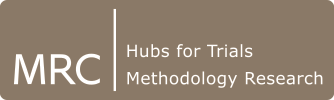